Hi, welcome to the Turkish mini video conference guide
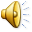 Hello Everybody !   

  ‘Herkese Merhaba’
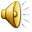 How are you?     
   
         Nasılsın?
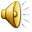 Tanıştığıma memnun  oldum!

      Nice to meet you!
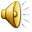 Orada hava nasıl? ( İyi/ kötü)
  
   What’s the whether like there? (good/ bad)
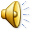 Burada sizinle olmaktan çok mutluyuz!

      We are very happy to be here with you!
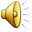 Tamam, şimdi İngilizce lütfen! 


          OK, now in English please!
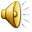 Did you enjoy  yourselves? 

      
   Hoşunuza gitti mi?
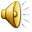 We hope so ! 
  
    Biz de öyle umuyoruz!
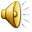 Thank you for everything!Her şey için teşekkürler!
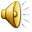 See you soon!    Yakında görüşürüz!
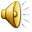 Ankara’ya selamlar!


   Greetings to Ankara
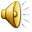 Thank you for your    time !          We all hope you enjoyed it!!
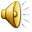 A PROJECT BETWEEN ITALY AND TURKEY 
Prepared by : Levent E. Yücel
  Group Members: Büşra Demirel                             Hatice Çulha                             Esra Güvenir
					  Dilara Bozkurt